TRƯỜNG MẪU GIÁO BÚP SEN HỒNGLĨNH VỰC PHÁT TRIỂN NHẬN THỨCĐẾM ĐẾN 4, NHẬN BIẾT SỐ LƯỢNG TRONG PHẠM VI 4
NHẬN BIẾT SỐ 4GV: CAO THỊ SINHLớp: Chồi 1
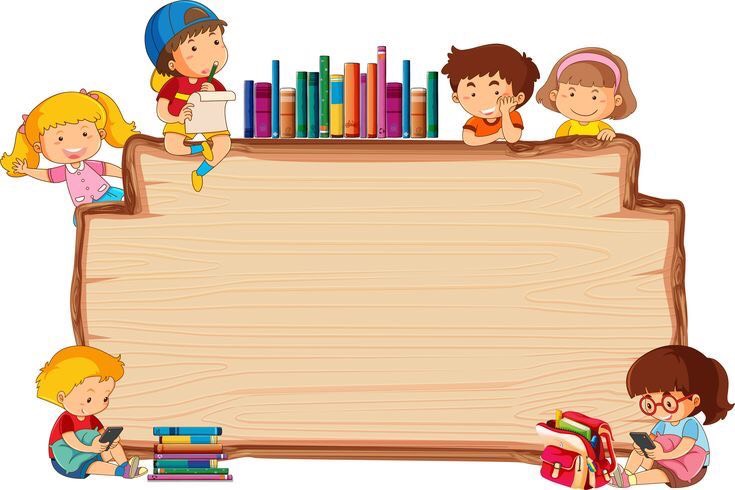 Trò chơi
“Xúc sắc vui vẻ”
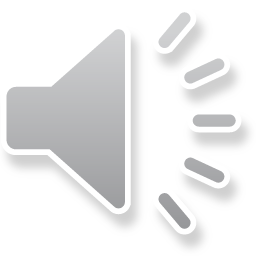 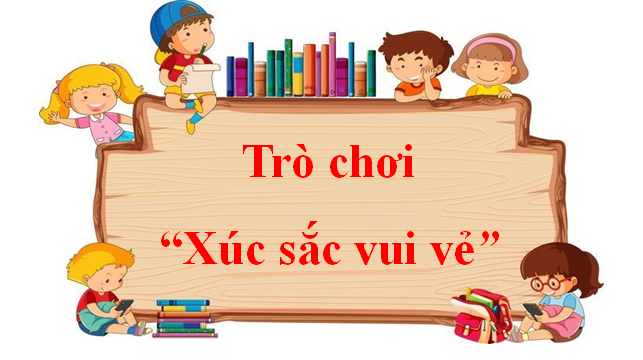 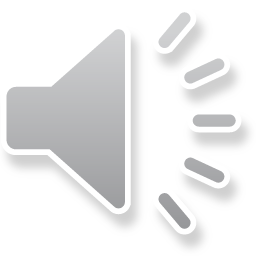 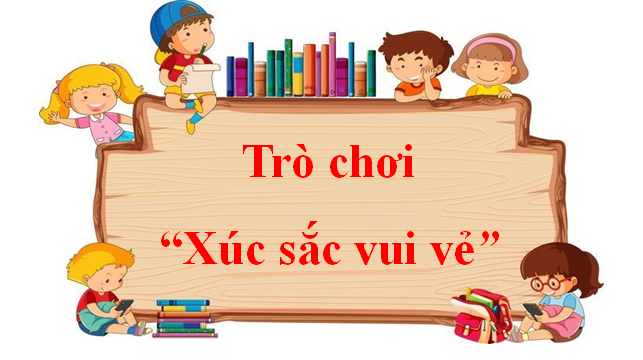 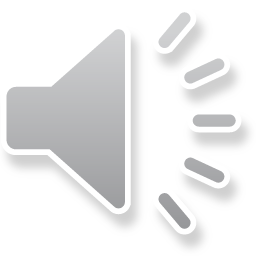 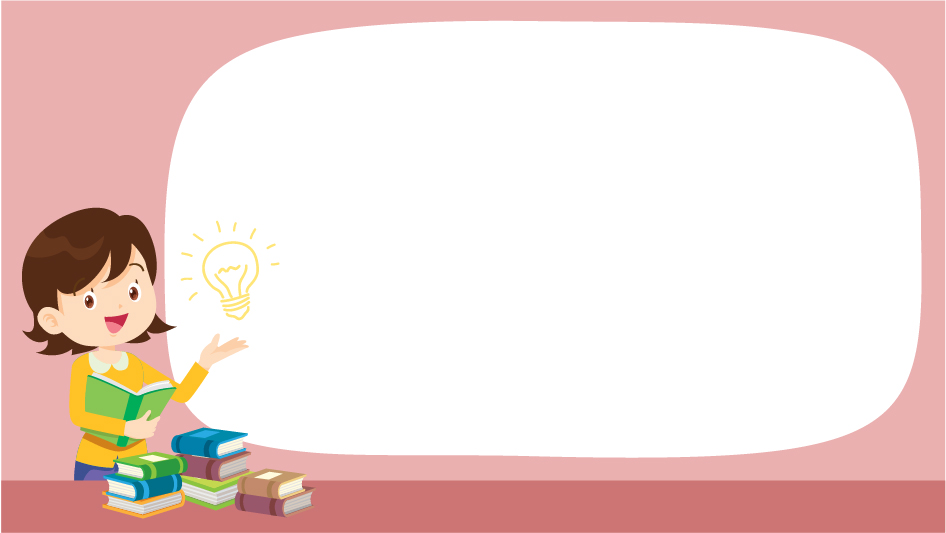 Khám Phá
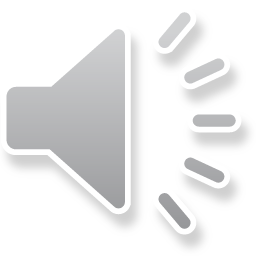 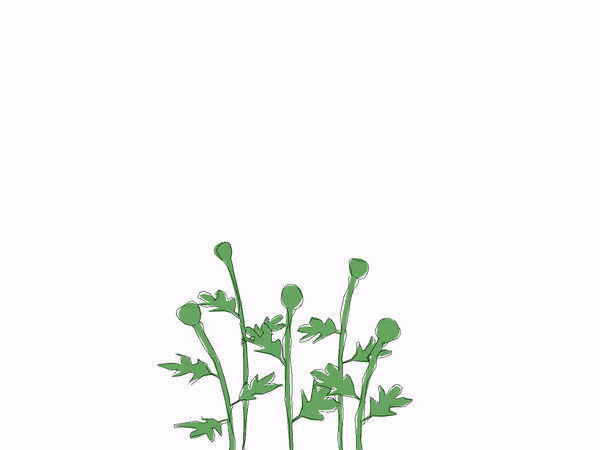 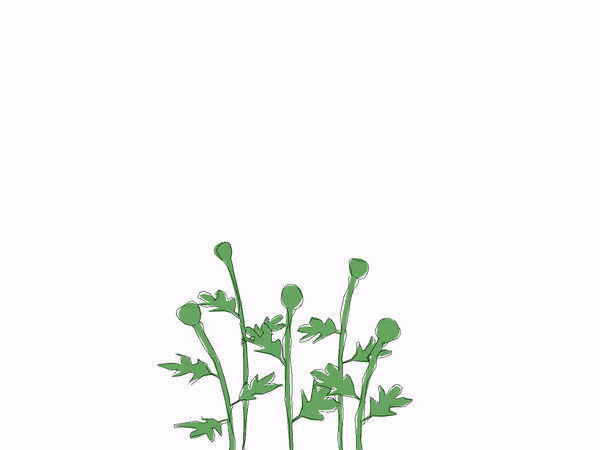 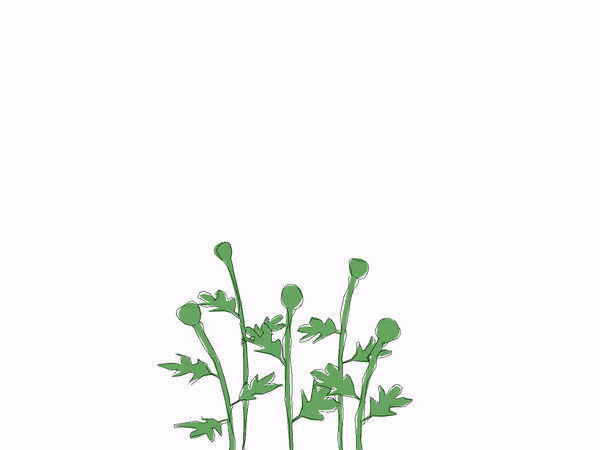 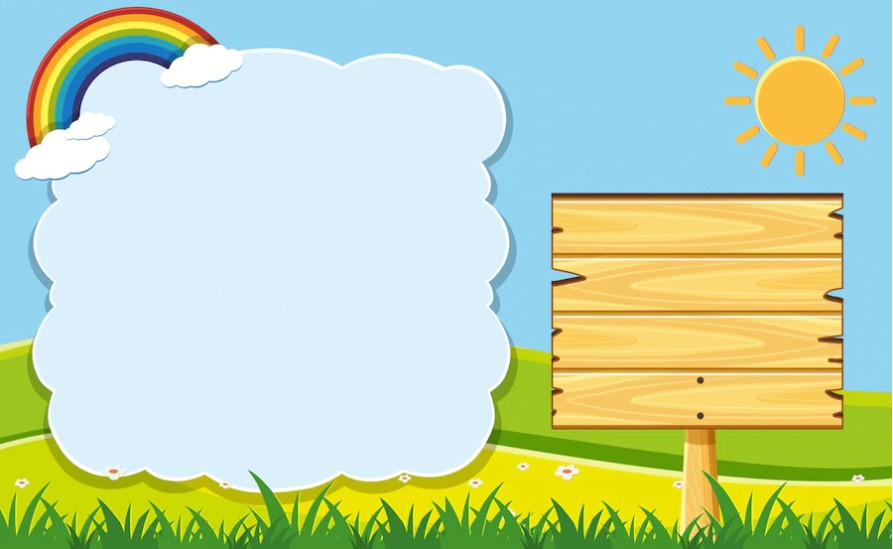 Thảo luận
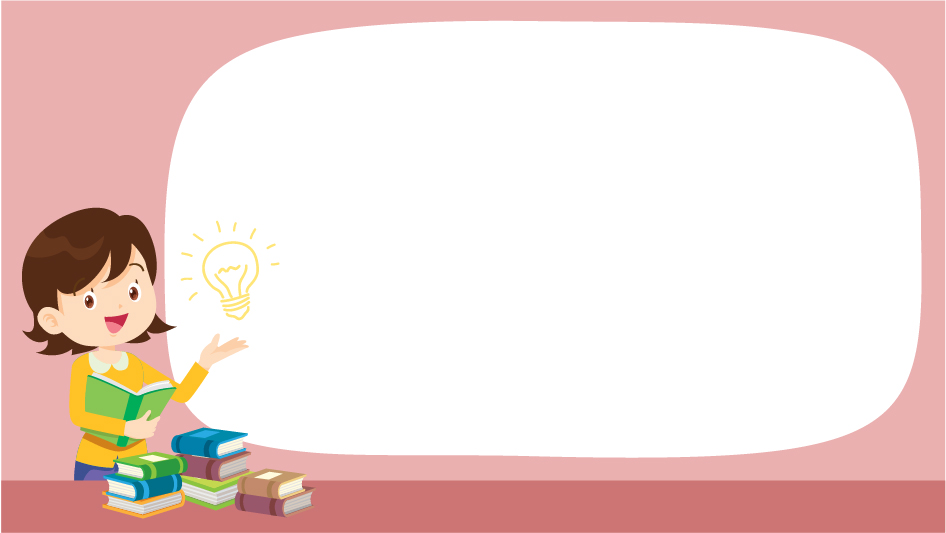 Giải thích
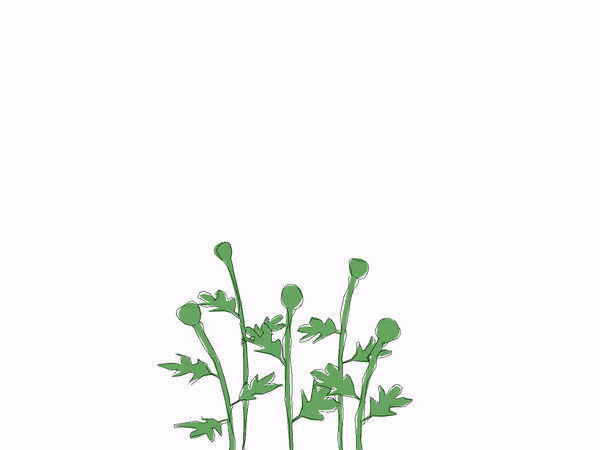 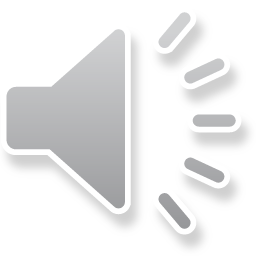 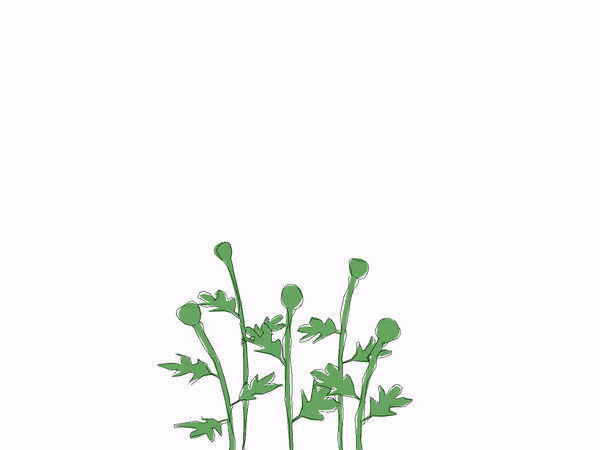 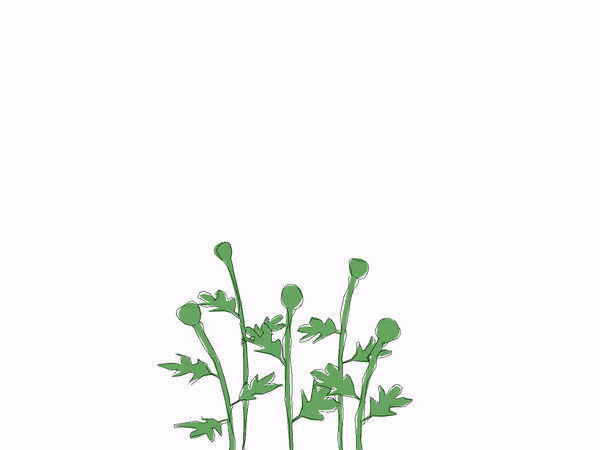 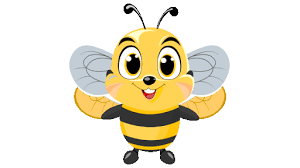 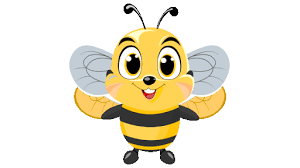 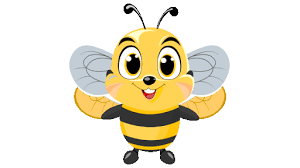 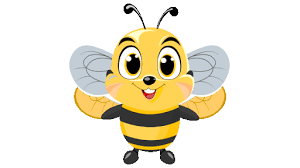 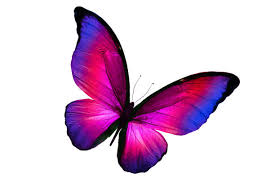 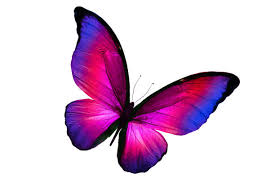 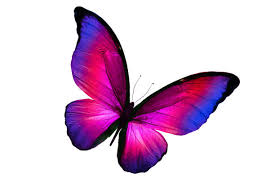 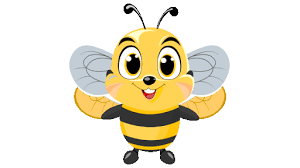 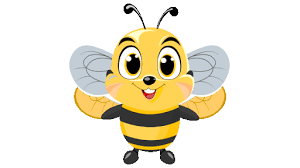 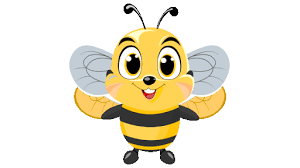 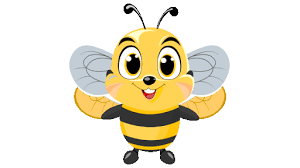 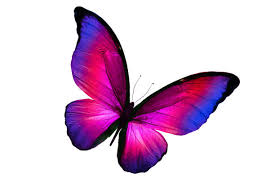 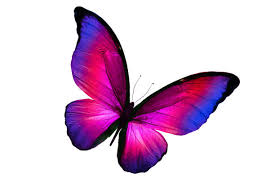 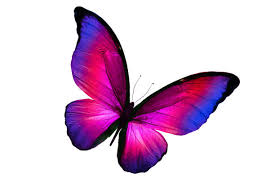 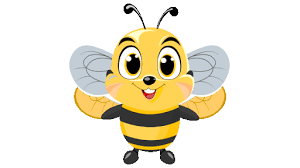 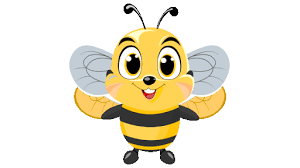 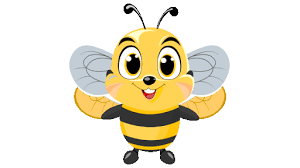 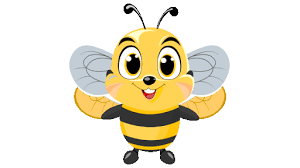 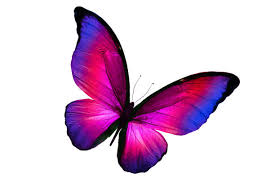 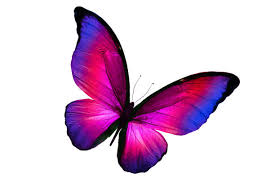 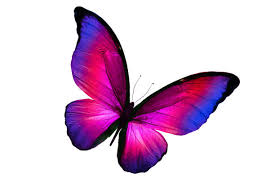 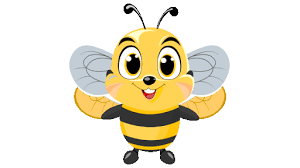 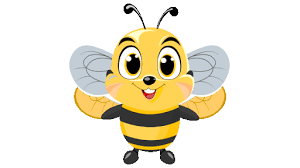 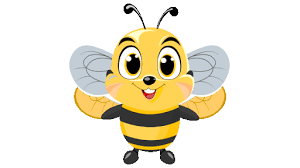 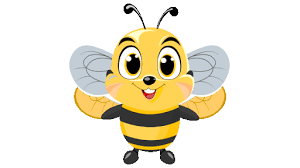 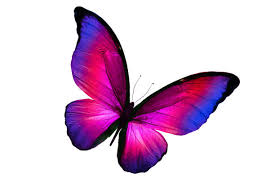 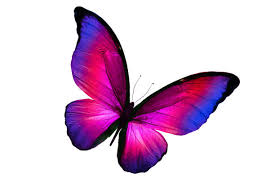 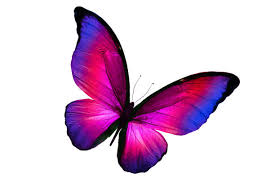 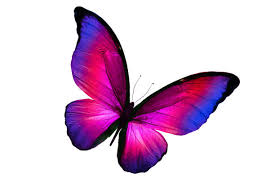 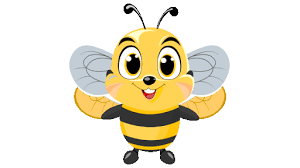 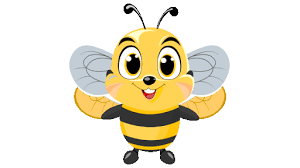 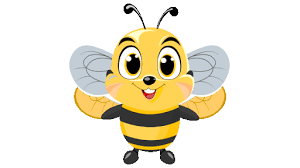 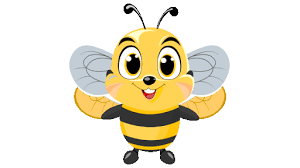 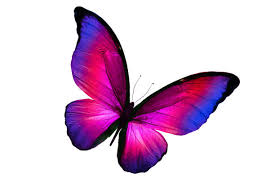 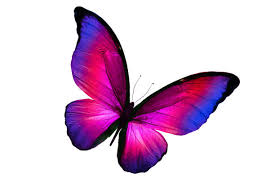 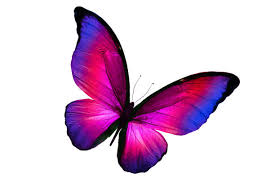 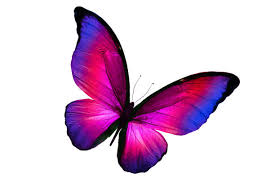 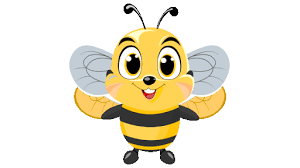 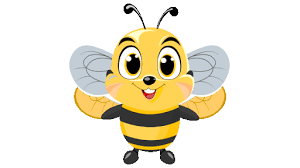 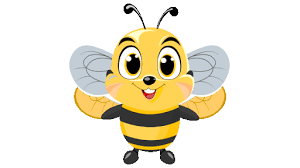 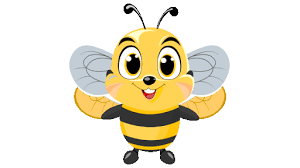 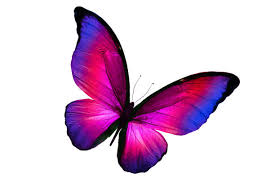 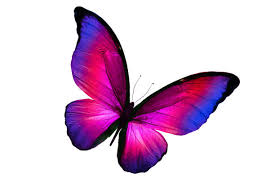 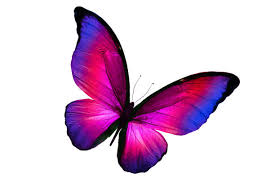 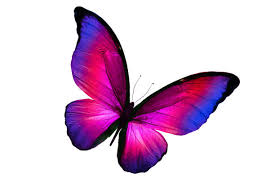 3
1
2
4
4
4
4
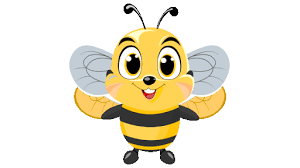 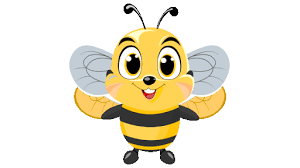 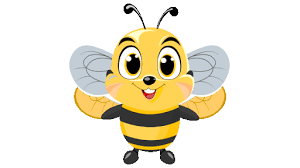 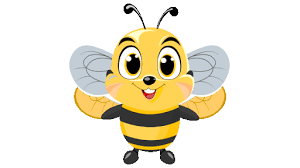 4
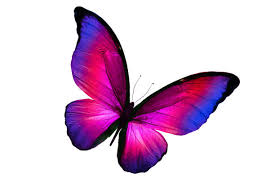 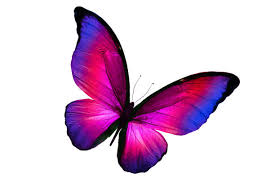 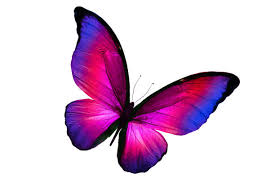 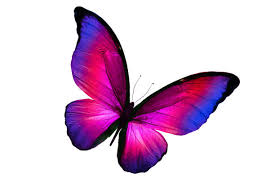 4
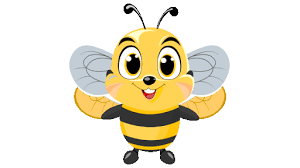 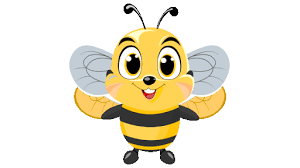 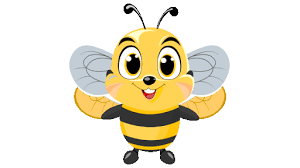 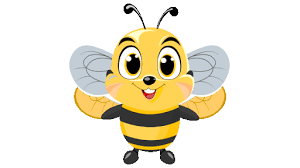 4
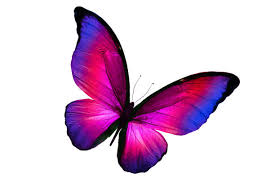 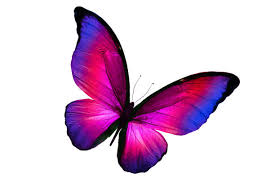 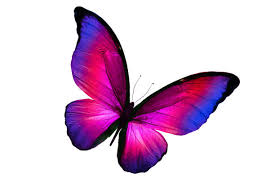 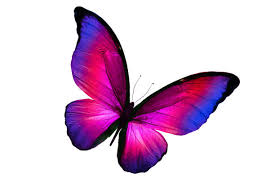 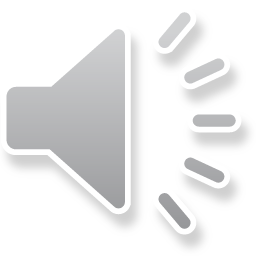 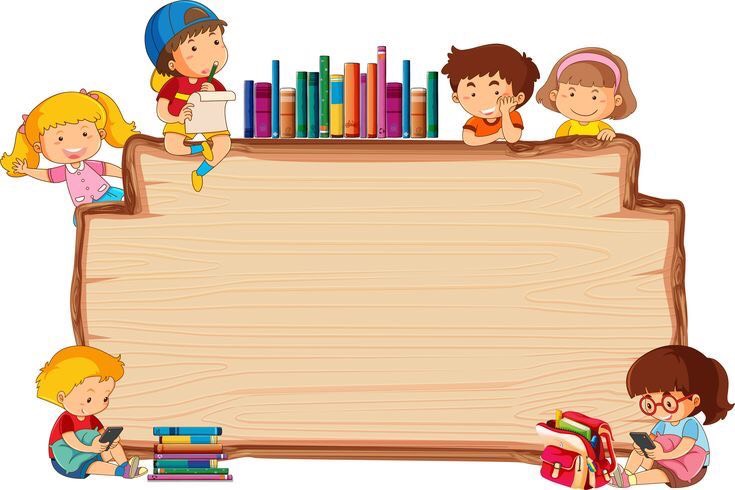 Trò chơi
“Con số bí ẩn”
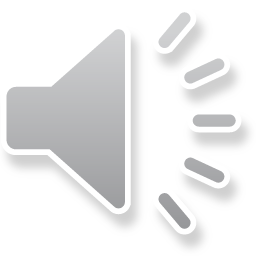 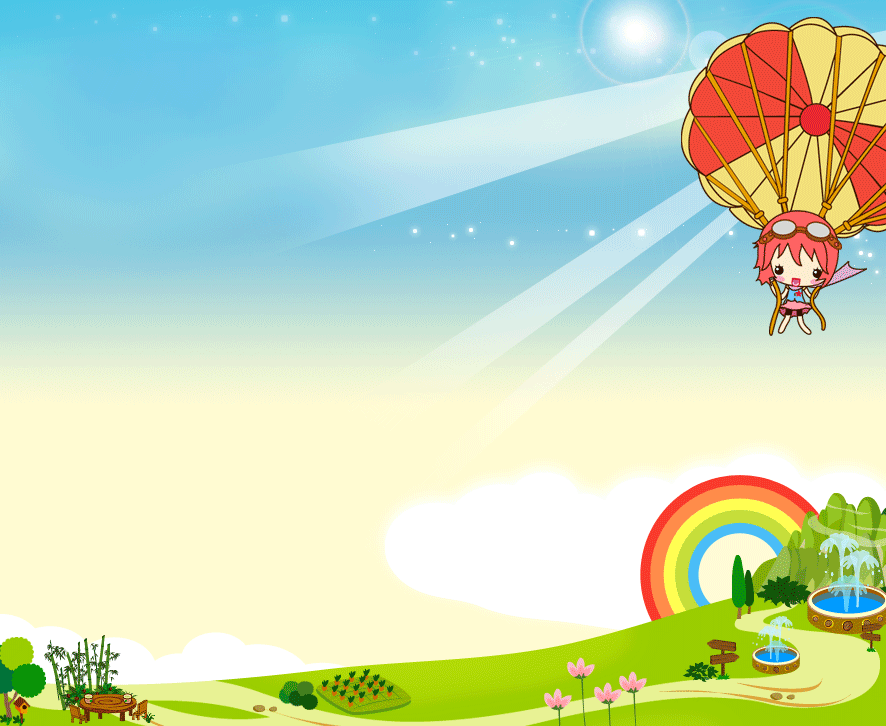 Trò chơi: 
Ai thông minh hơn
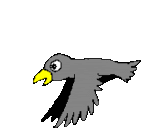 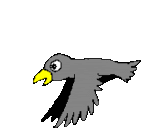 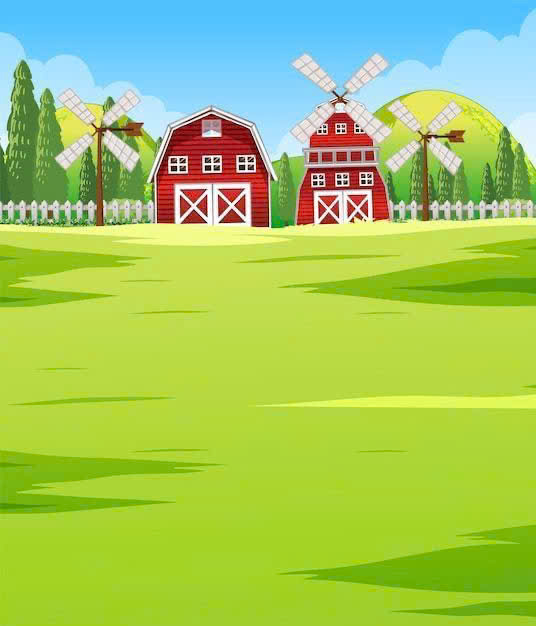 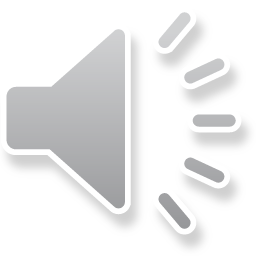 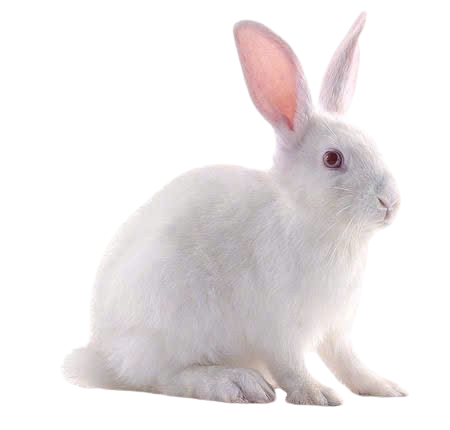 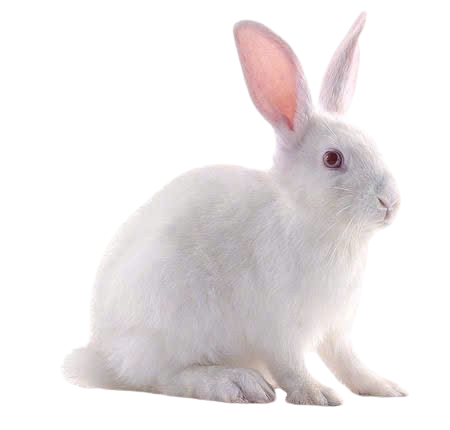 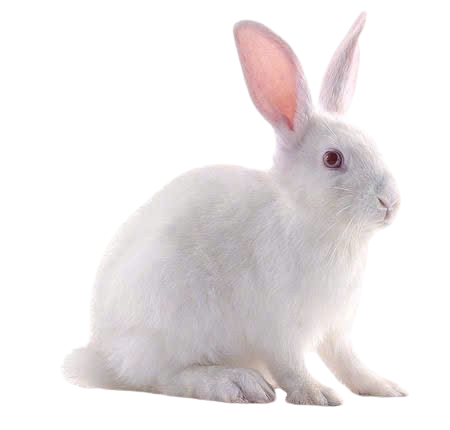 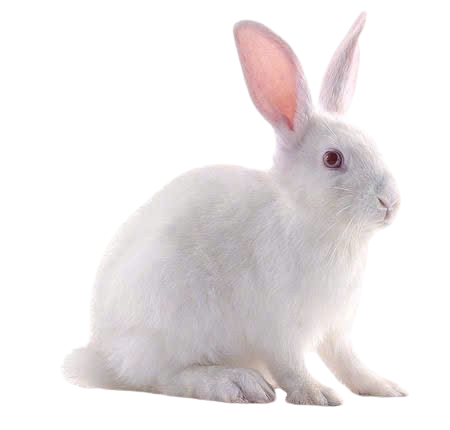 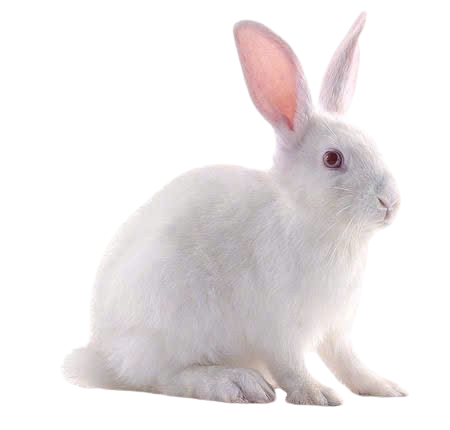 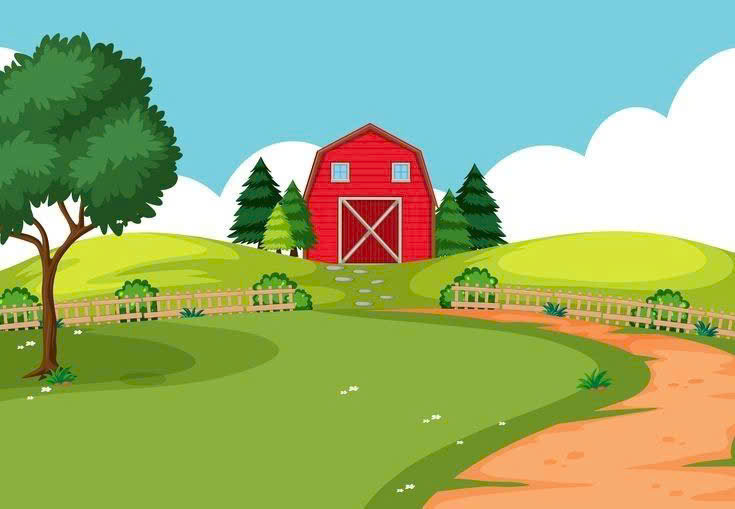 4
3
2
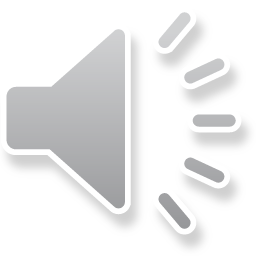 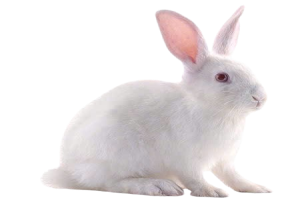 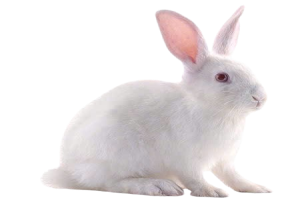 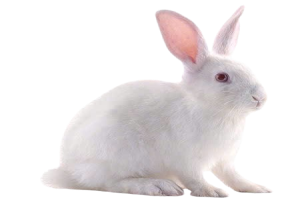 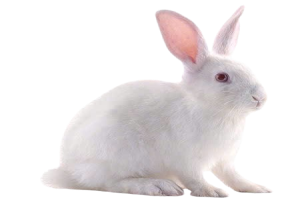 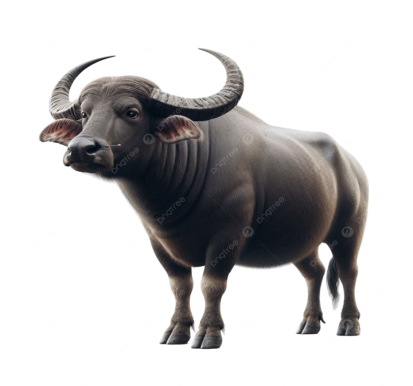 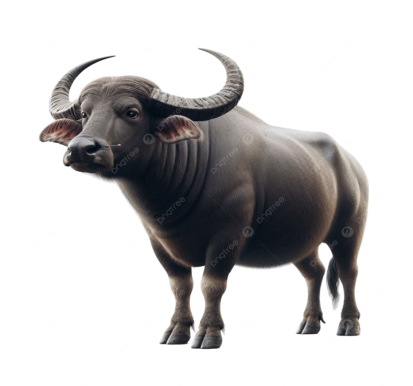 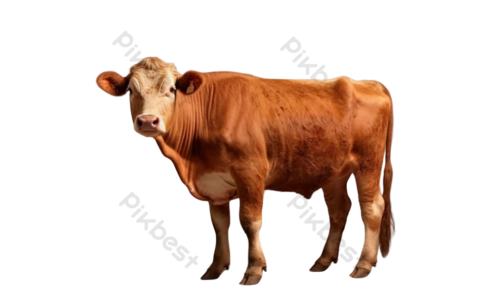 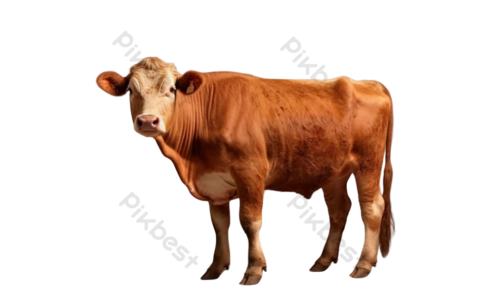 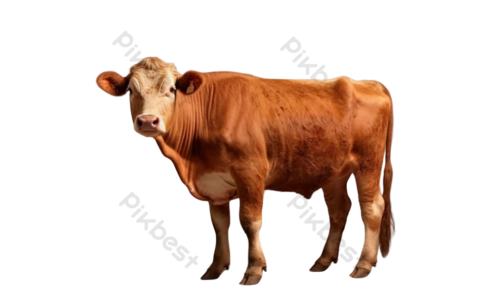 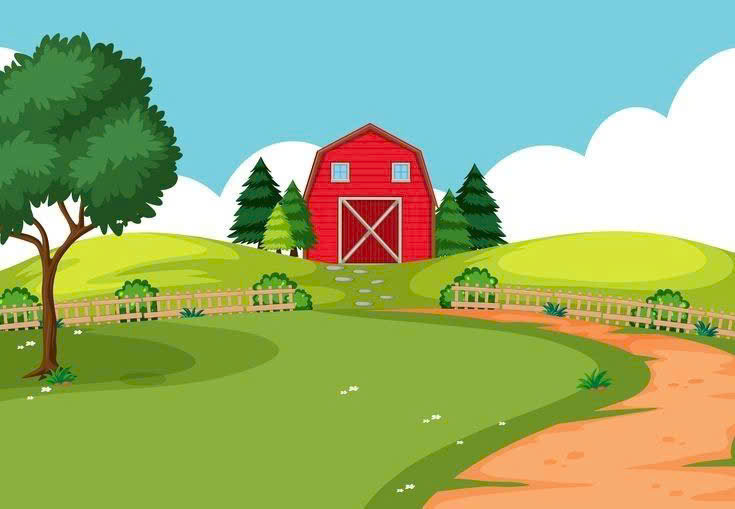 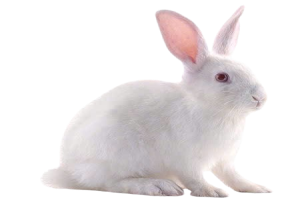 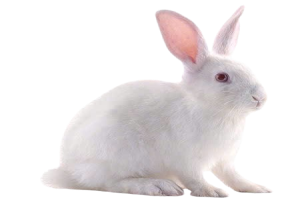 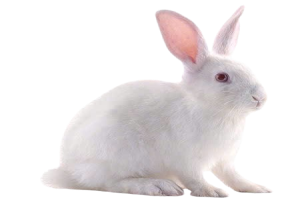 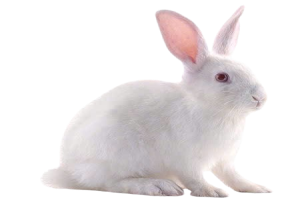 4
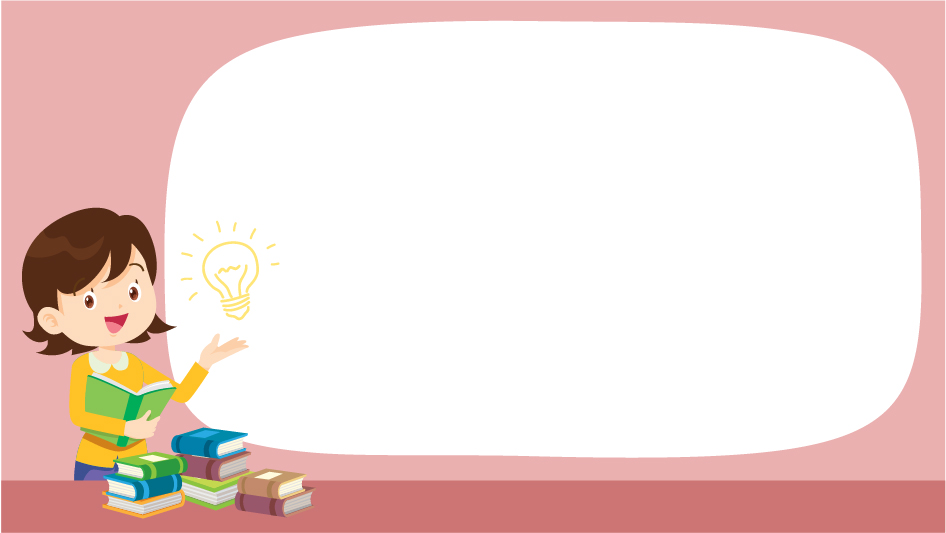 Đánh giá
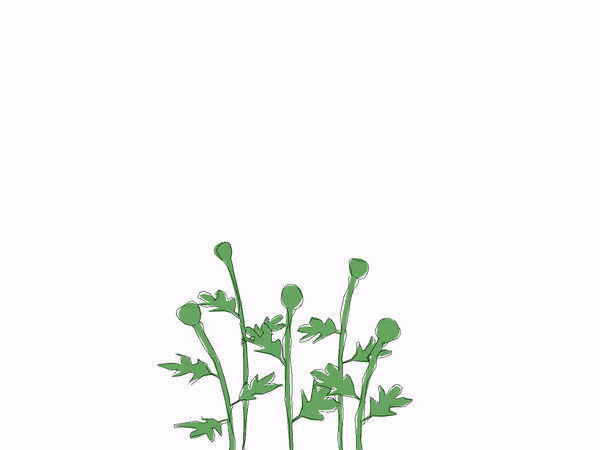 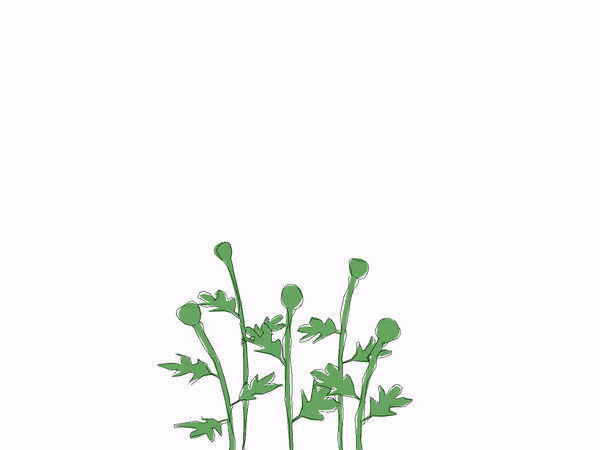 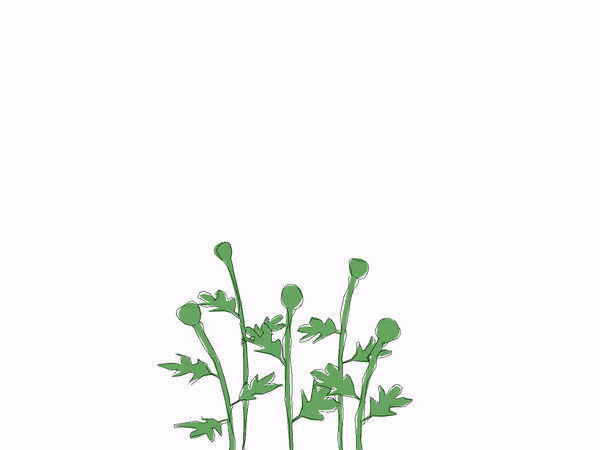 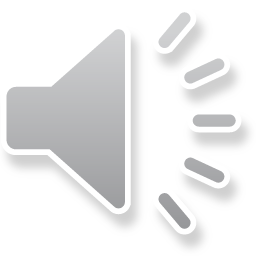